Subarachnoid hemorrhage
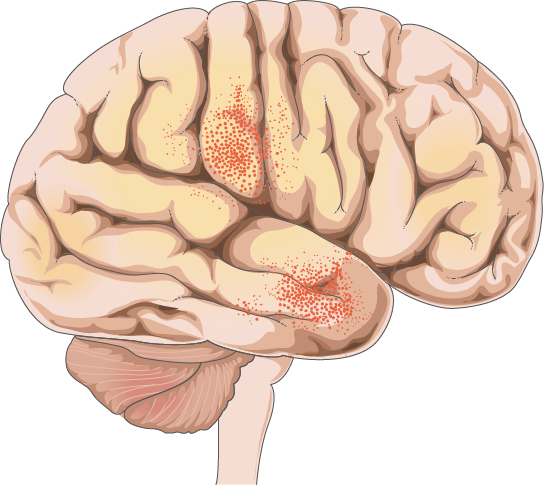 Provider: Nafise Qabel
Advisor : Mis Golami
سکته های هموراژیک
1- خونریزی داخل جمجمه 2- خونریزی زیر عنکبوتیه 3- خونریزی به داخل بافت مغز ، بطن ، فضای عنکبوتیه
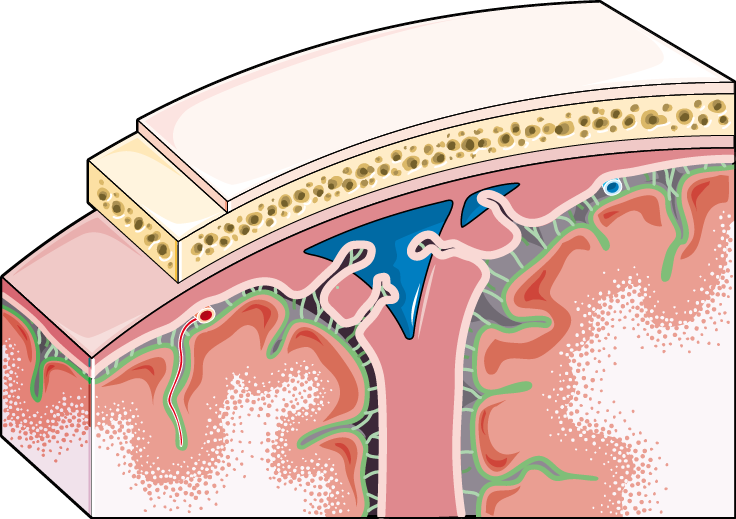 ۲ خونریزی زیر عنکبوتیه 
(Subarachnoid hemorrhage)
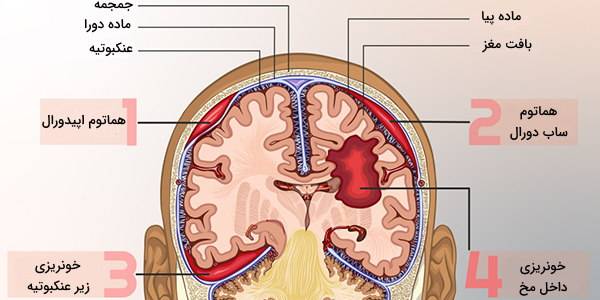 Aneurysm
AVM
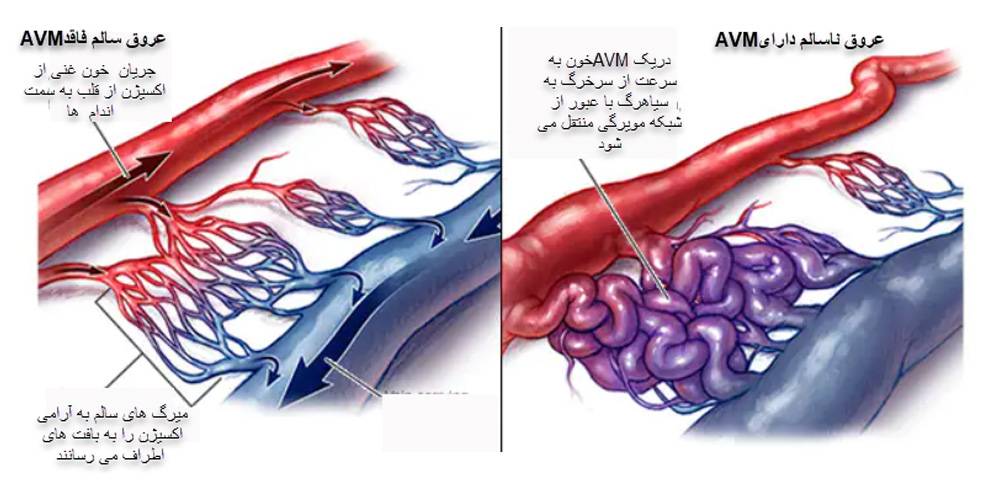 علل SAH
علائم
سردرد شدید و ناگهانی ( مهم ترین علامت بالینی)تهوعاستفراغسرگیجه
فتوفوبیدرد و سفتی گردن
عوامل خطر
سابقه خانوادگیاختلالات بافت همبند ارثیسیگارفشار خون بالامصرف زیاد الکل
یافته های تشخیصی
CT
MRI
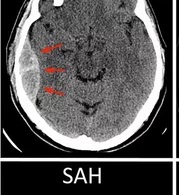 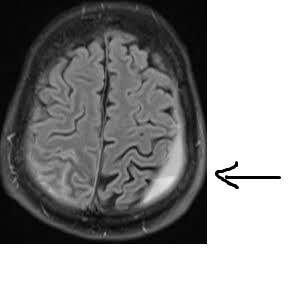 درمان
استراحت
داروهایی مثل : 
پیراستام 
سیتی کولین
نیمودیپین
فنوباربیتال
فنی توئین
ضد تب و مسکن 
کرانیوتومی
با تشکر